Strongly Typed Language Support for Internet-Scale Information Spaces
@dsyme, F# Contributor + Researcher
MSR Cambridge
Agenda
F# update

F# and Internet-Scale Data Integration

Themes, Meditations, Perspectives on Strongly-Typed Data Integration
Proposition 1The world is information-rich
The Information Revolution
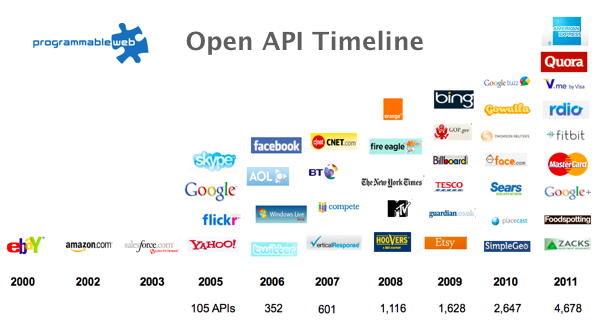 Proposition 2Modern programming is intenselyinformation-rich
Proposition 3Our languages are information-sparse
Proposition 4This is a problem(especially for strongly-typed languages)
The developer’s perspective
Languages do not integrate information
Non-intuitive
Not simple
Disorganised
Static
High friction
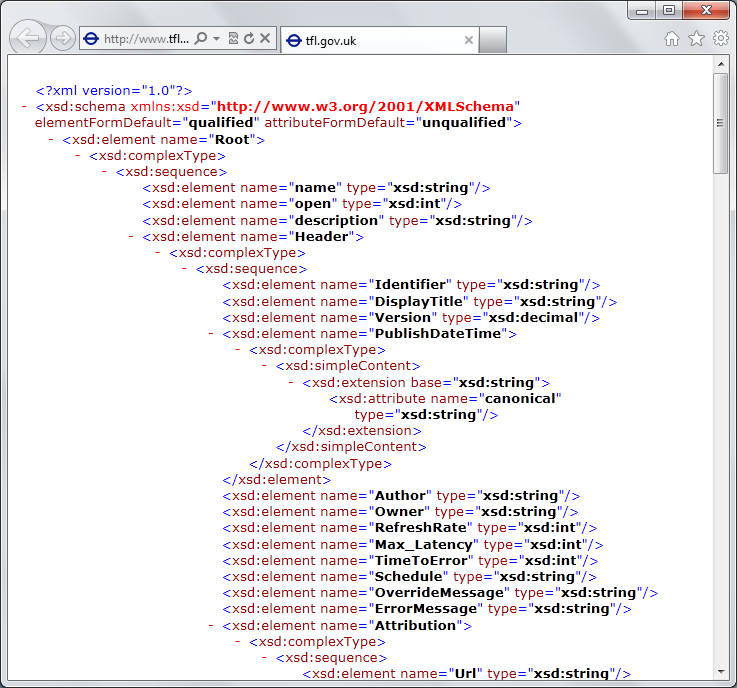 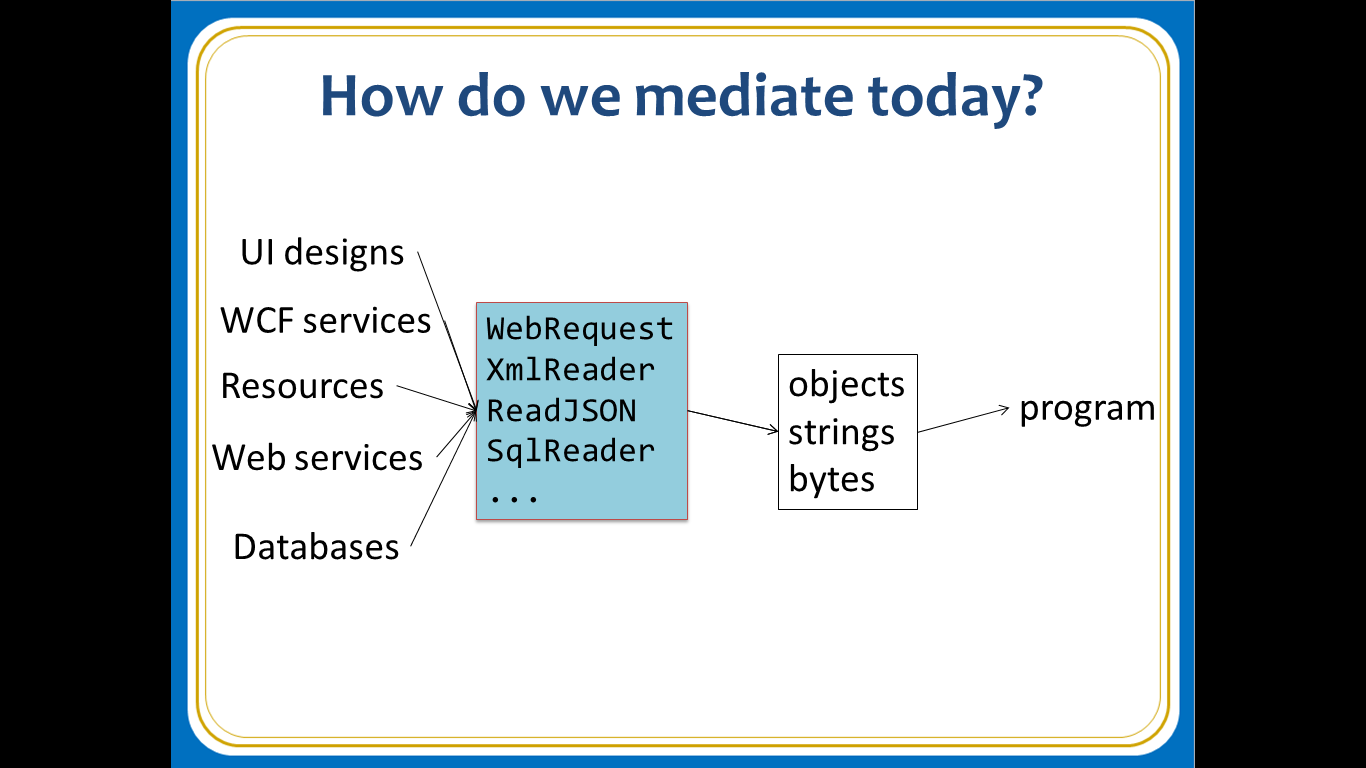 We need to bring information into the language…At internet-scale, strongly tooled, strongly typed
Paradigm Locator
Paradigm Locator
A major search is on!

make statically typed langs more dynamic

make dynamically typed langs more static

moderate static typing in limited ways
But before we get into that…
A bit about F#...
F# is Open SourceF# is Cross Platform
fsharp.org
fsharp.org/use/mac
fsharp.org/use/linux
fsharp.org/use/android
fsharp.org/use/ios
fsharp.org/use/windows
fsharp.org/use/freebsd
A strongly typed, data-immersive functional-first language for….simple code to solve complex problems
F#
C#
Tuple<U,T> Swap<T,U>(Tuple<T,U> t)
{
    return new Tuple<U,T>(t.Item2, t.Item1)
}

ReadOnlyCollection<Tuple<T,T,T>> Rotations<T>(Tuple<T,T,T> t) 
{ 
  new ReadOnlyCollection<int>
   (new Tuple<T,T,T>[]
    {new Tuple<T,T,T>(t.Item1,t.Item2,t.Item3);     
     new Tuple<T,T,T>(t.Item3,t.Item1,t.Item2); 
     new Tuple<T,T,T>(t.Item2,t.Item3,t.Item1); });
}

int Reduce<T>(Func<T,int> f,Tuple<T,T,T> t) 
{ 
    return f(t.Item1)+f(t.Item2)+f(t.Item3); 
}
let swap (x, y) = (y, x)




let rotations (x, y, z) = 
    [ (x, y, z);
      (z, x, y);
      (y, z, x) ]






let reduce f (x, y, z) = 
    f x + f y + f z
10 Reasons Not to Use a Strongly Typed Functional Language
Example (power company)
I have written an application to balance the national power generation schedule for a portfolio of power stations to a trading position for an energy company. ...the calculation engine was written in F#. 

The use of F# to address the complexity at the heart of this application clearly demonstrates a sweet spot for the language within enterprise software, namely algorithmically complex analysis of large data sets. 

Simon Cousins (power company)
fsharp.org/testimonials
F# at Kaggle
At Kaggle we initially chose F# for our core data analysis algorithms because of its expressiveness. 

We are moving more and more of our application into F#. 

The F# code is shorter, easier to read, easier to refactor, and contains far fewer bugs.

As our codebase gets larger, we become more productive.

fsharp.org/testimonials
F# is changing…
F# runs on many platforms
“F# is for Windows”
F# is changing…
F# has many contributors
“Microsoft 
makes F#”
F# is changing…
Many perspectives
http://fsharp.org
One perspective
(Microsoft’s)
http://msdn.microsoft.com
Learn more
fsharp.org
fsharp.org/math 
fsharp.org/data-science    
fsharp.org/machine-learning
fsharp.org/cloud
fsharp.org/data-access 
fsharp.org/testimonials
Back to the main topic…
We need to bring information into the language…At internet-scale, strongly tooled, strongly typed
Demo: Integrate all of freebase.com “as if it were a library”40M entities, 1Billion facts, 24,000 types, 65,000 properties
Demo: F# to WorldBank
A Type Provider is….“Just like a library”“A design-time component that computes a space of types and methods on-demand…”“An adaptor between data/services and the .NET type system…”“On-demand, scalable compile-time provision of type/module definitions…”
Theme #1On-Demand Types = Internet Scalable
On-Demand Type Provision
let data = Freebase.GetDataContext()

1. Compiler/IDE requests metadata for symbol GetDataContext
Provider reports return type of FreebaseDataContext

		data.

2. Compiler/IDE requests contents of type FreebaseDataContext
Provider asks Freebase metadata service for top-level domains
Provider reports top-level domains of Freebase as properties of the type

		data.Society

3. Compiler/IDE requests metadata for symbol Society
...
Theme #2Many Data Sources, One Mechanism
Note: Language still contains no dataOpen architectureYou can write your own type provider
All your types are belong to us….
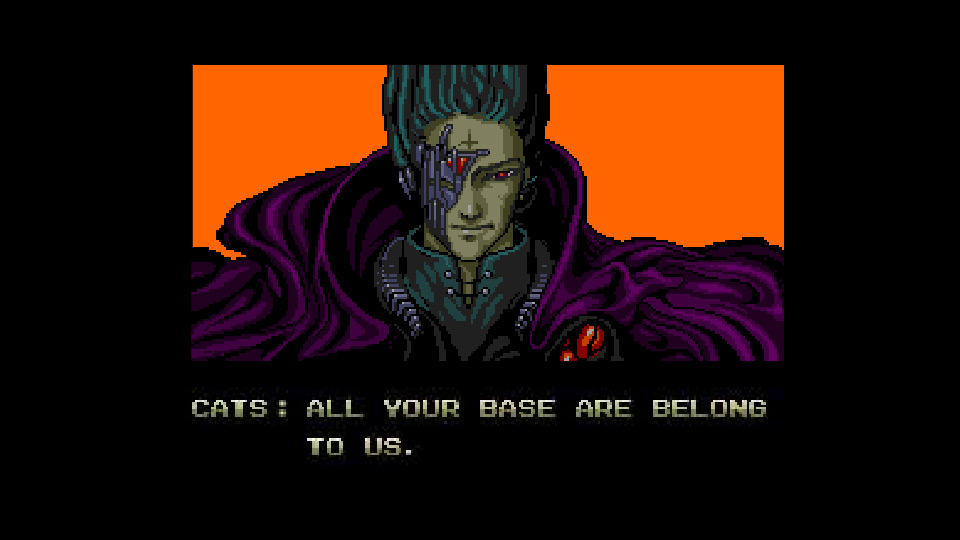 types
SQL
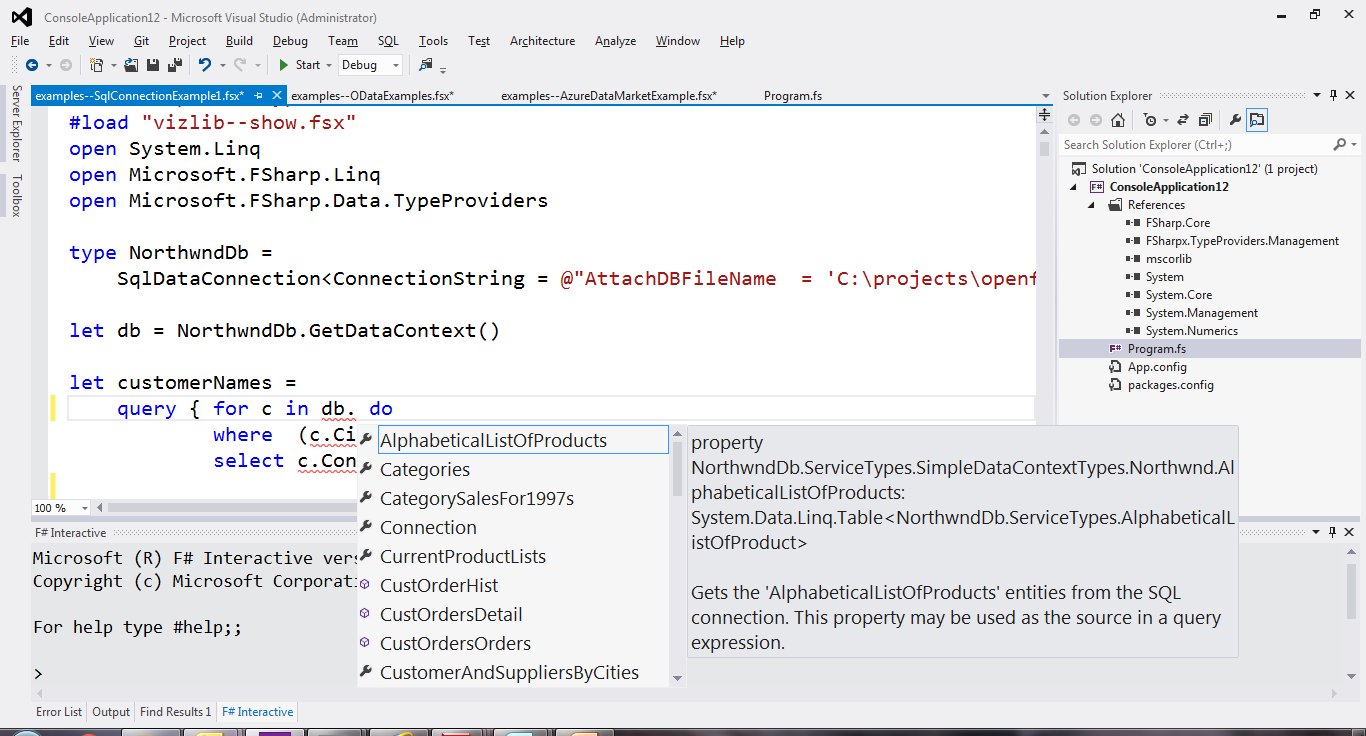 15/05/2013
33
CSV
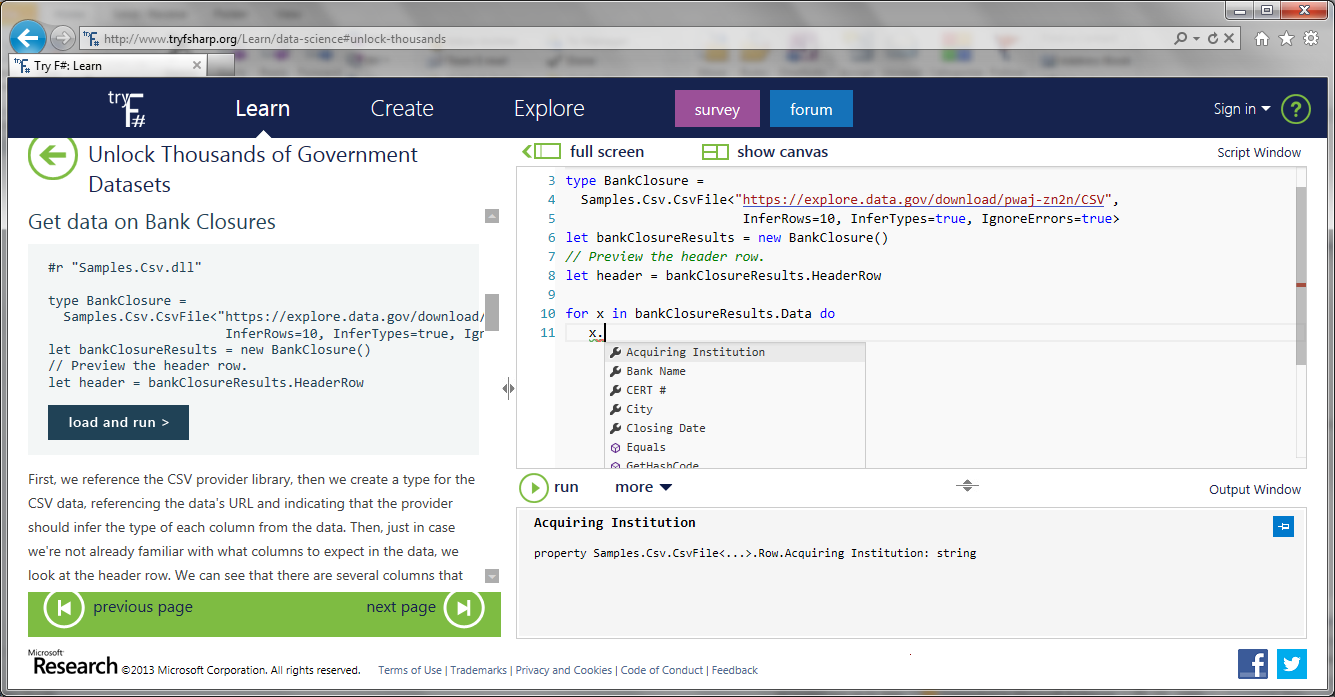 15/05/2013
34
JSON
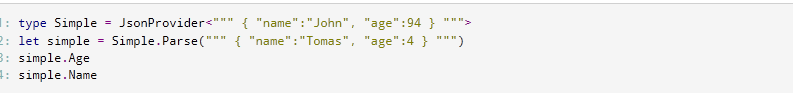 15/05/2013
35
XML
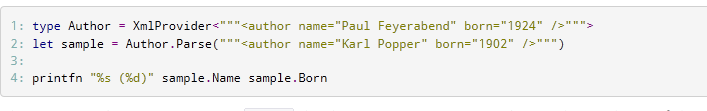 15/05/2013
36
OData
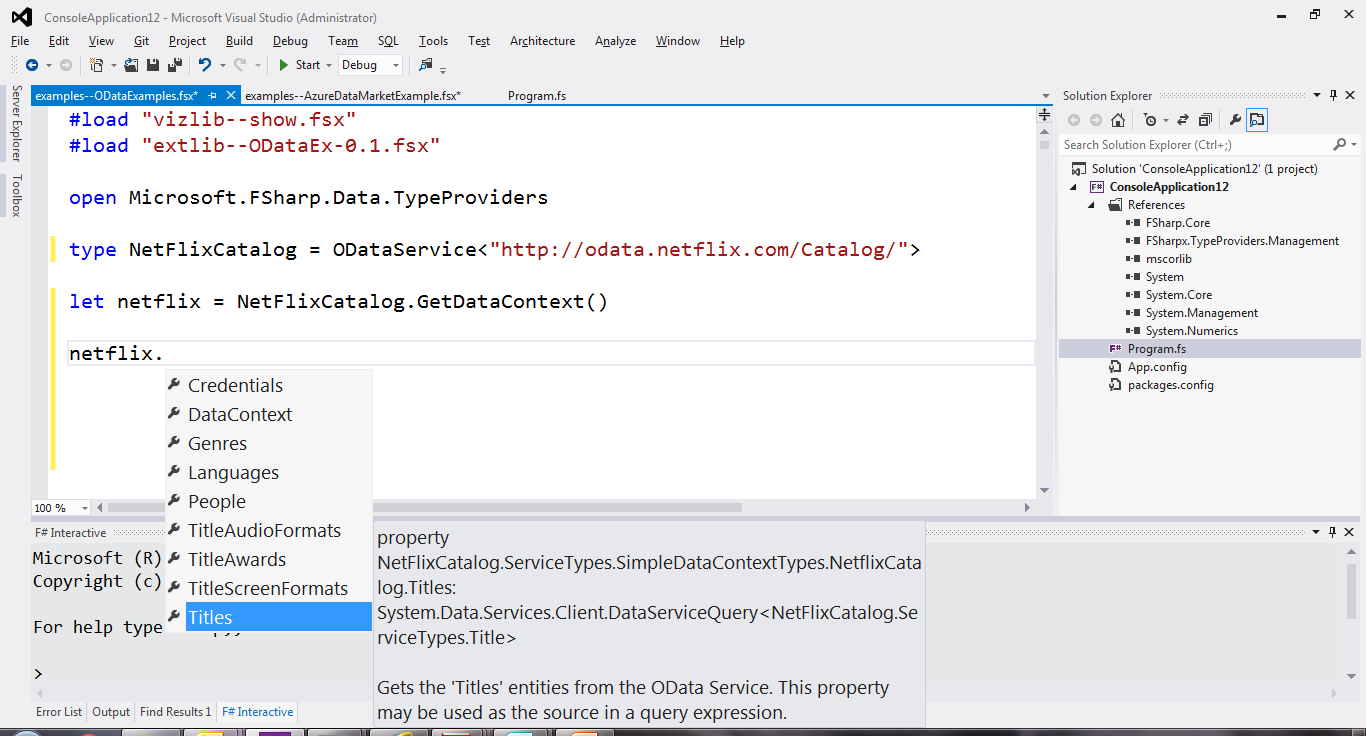 15/05/2013
37
Hadoop/Hive
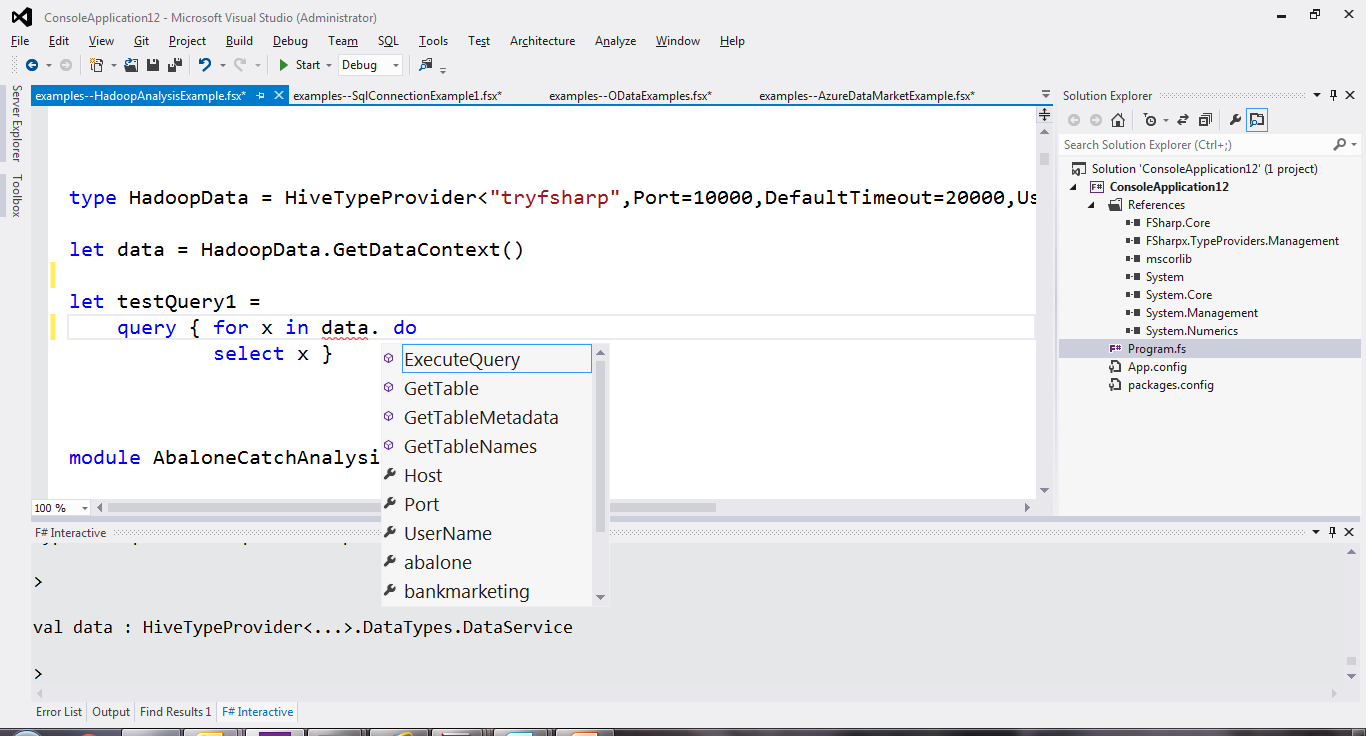 15/05/2013
38
World Bank
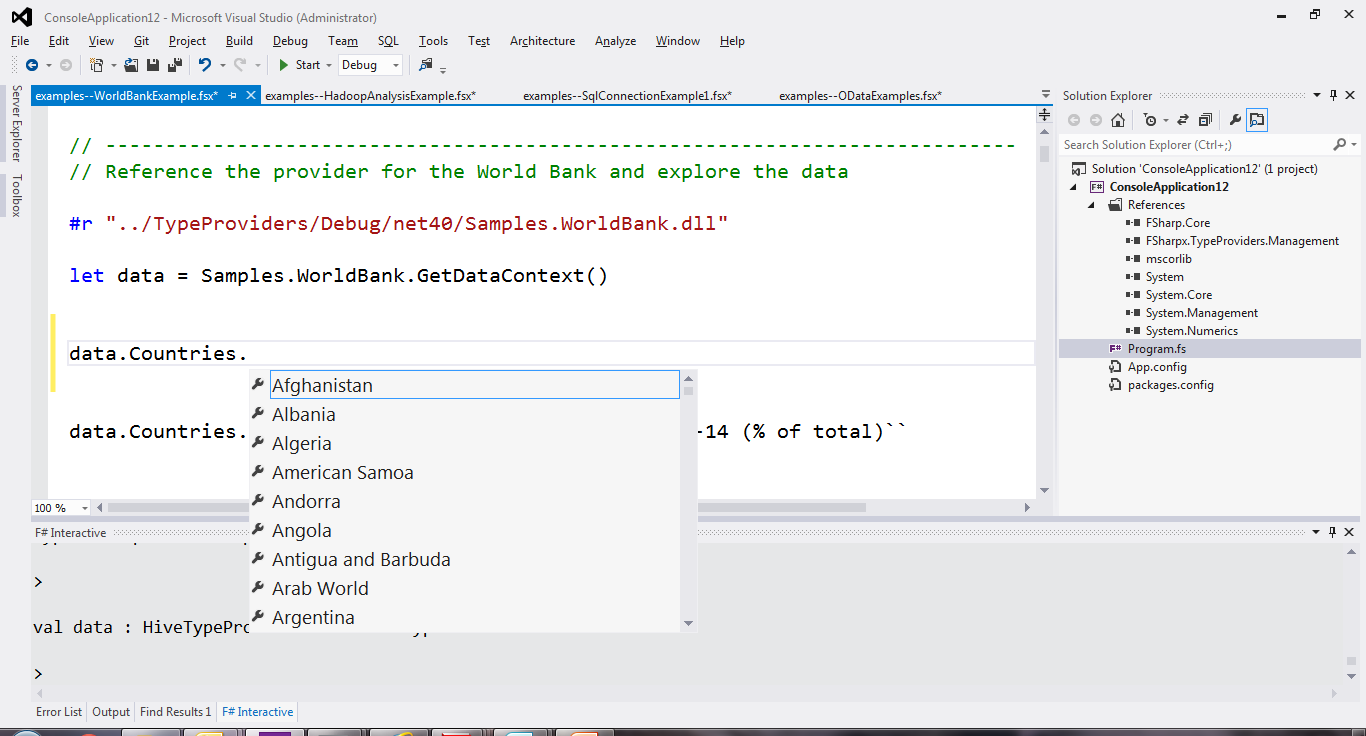 15/05/2013
39
Azure Data Market
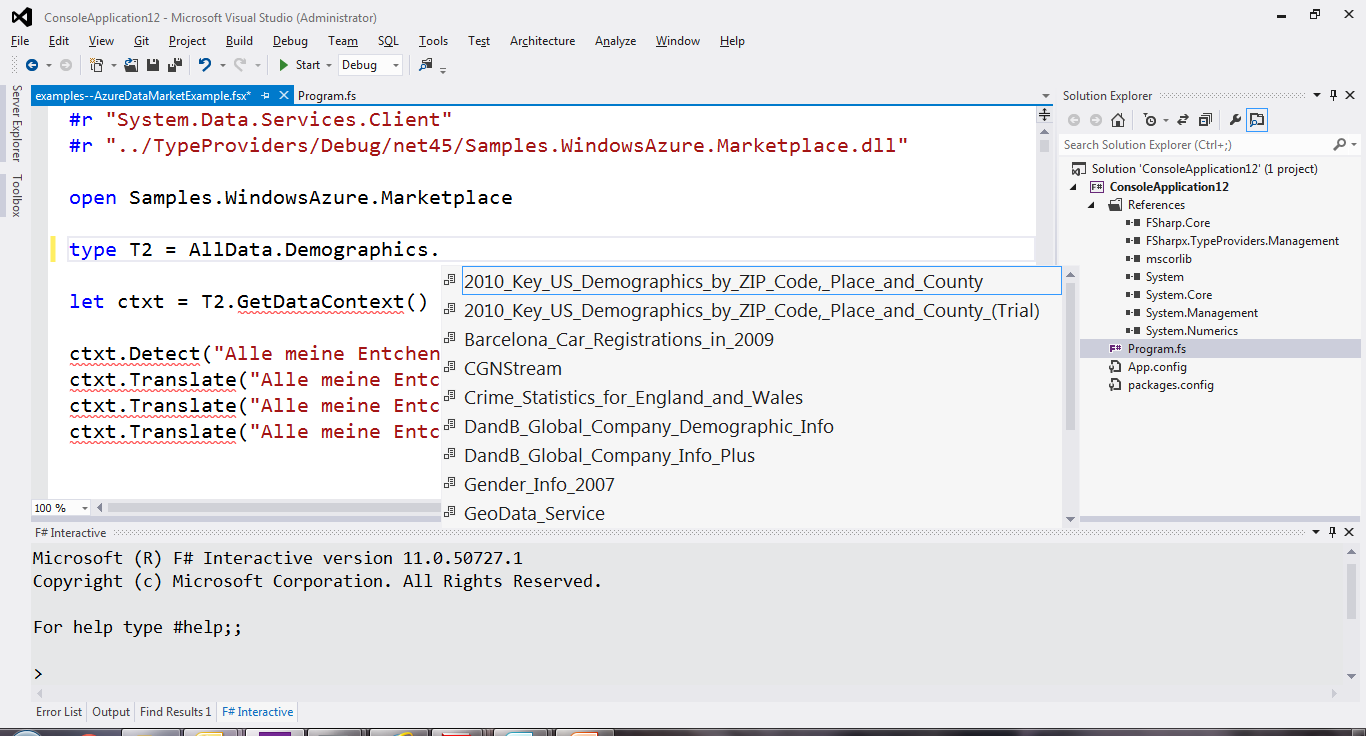 15/05/2013
40
WSDL
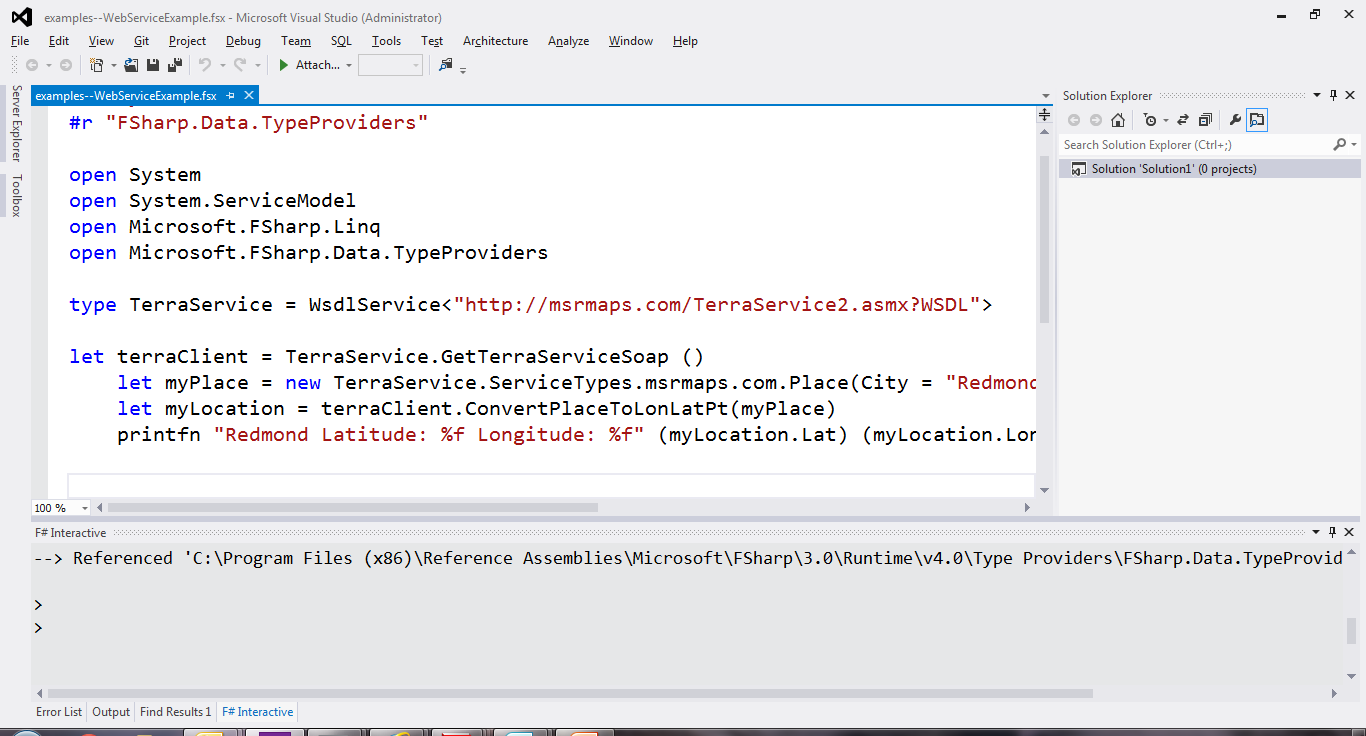 15/05/2013
41
WMI
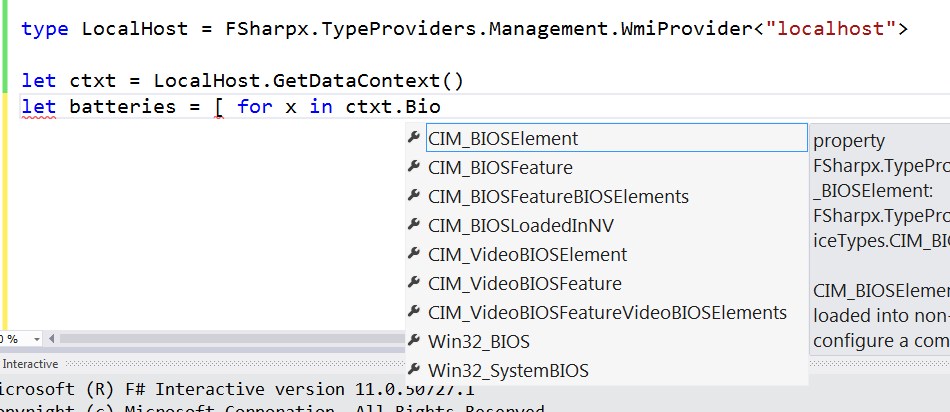 15/05/2013
42
Freebase
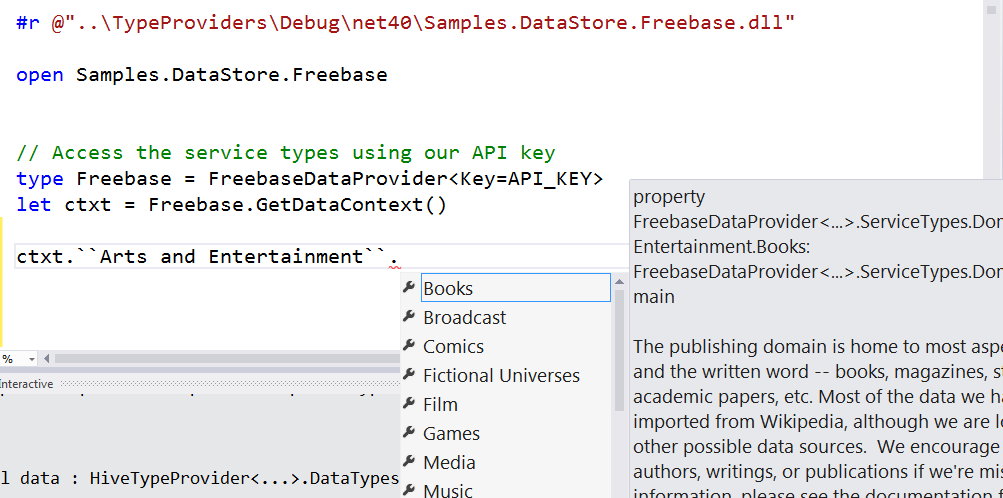 15/05/2013
43
JavaScript/TypeScript
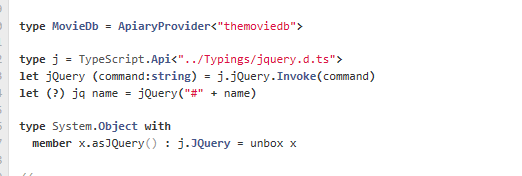 15/05/2013
44
R
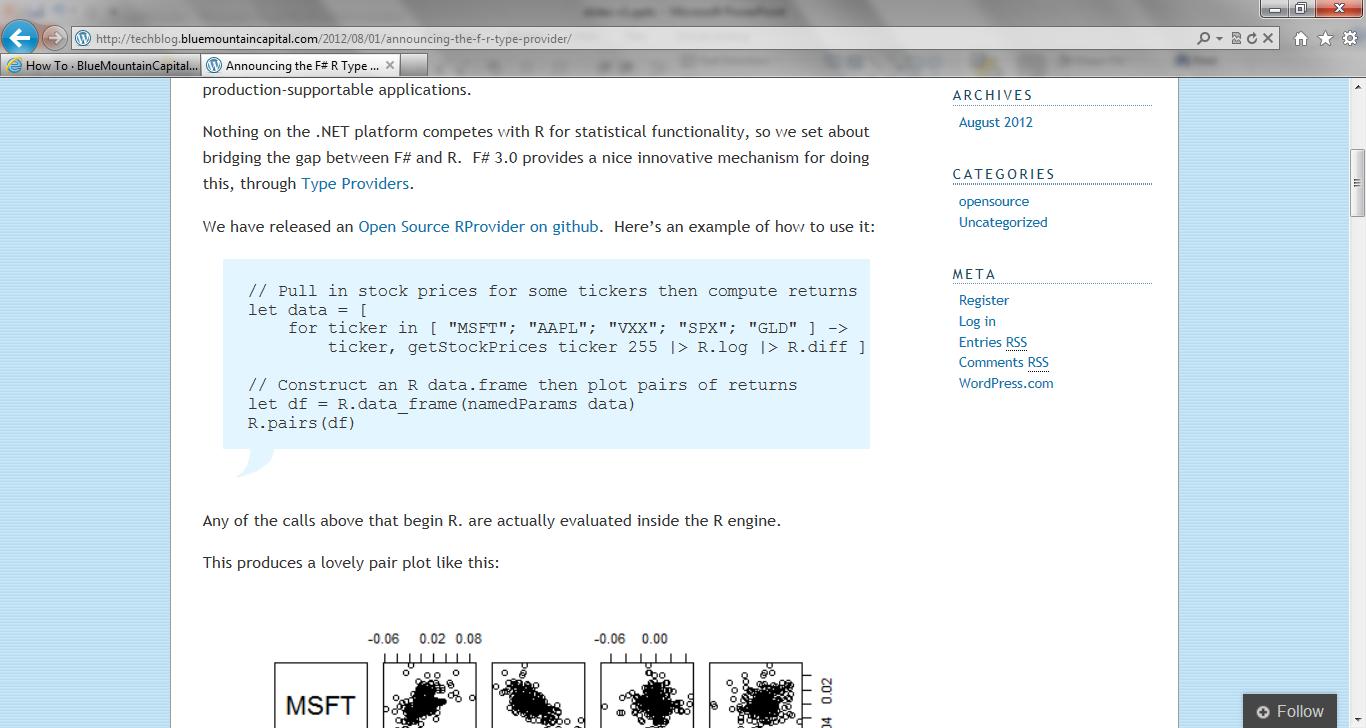 15/05/2013
45
Theme #3Data and Types at Multiple Scales
Data at Multiple Scales
From Everything to Individuals
Data Scripters need to work with different granularities of schematization
data.AllEntites
data.Automotive.``Automobile Models``
data.Automotive.``Automobile Models``.Individuals.``Porsche 911``
Every stable entity can get a unique type
…Only a language that supports massively scalable metadata can operate at all these levels
Theme #4Programming Type Systems v. Information Space MetadataSynergy or Conflict?Examples: Types, Schema, Constraints, Units of Measure, Security Information, Documentation, Definition Locations, Help , Provenance, Privacy, Ratings, Rankings, Search…
Providing Units of Measure
If the metadata contains units…
via F#’s Units of Measure
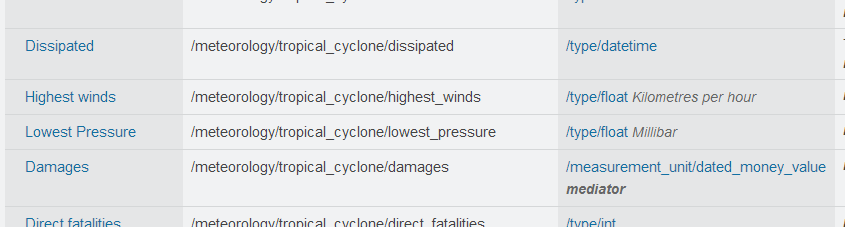 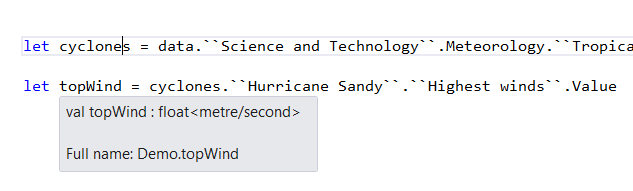 …then these can be projected into the programming language.
Theme #5Type Systems Encounter Reality
This is different…
“The idea of integrating internet-scale information services directly into the program's variable and type space is probably the most innovative programming language idea I’ve heard of in a decade”  (Jim Cordy, Queens U)

Perhaps, perhaps not…
But if something so simple is perceived as so different, we need think why
(What follows is somewhat whimsical)
This is different…
We like to see PL systems as logical systems
Traditional logical systems exclude interaction with reality
This is a powerful and simplifying assumption 
It is also fundamentally wrong for modern applied programming languages
Lots of work here
Lots of work here
The exclusion of reality!
The neglected child
Meditations on 0
Meditations on 0
Theme #6Schema Change
Hard problem, some progress…
Summary
Some Research Questions
Can incorporate schema change policies?
Can temporal and probabilistic metadata be useful for typing or tooling?
Can we provide all the data in the enterprise (e.g. SAP or Reuters)?
Temporal types? Probabilistic types? Evolving types?
Can we model and verify provider components?
Can richer constraints, security, privacy and provenance annotations be provided?
Can we provided types be mutually recursive?
Questions?
Learn more
Get involved
fsharp.org
tryfsharp.org

fsharp.org/math 
fsharp.org/data-science    
fsharp.org/machine-learning
fsharp.org/cloud
fsharp.org/data-access
Theme #1Big Data   Big MetadataStrongly typed languages and tooling must have a role here, surely!
Theme #2Huge Information Spaces can and should be viewed as Software Componentsexample: schema change <-> component versioning <-> source compatibility <-> binary compatibility
Theme #3Multiple Data Standards with One Simple MechanismRich type systems, importing rich metadata where it exists
Scalable information integration, without “blowing up the language”
Database Features
XML Literals
Macro Systems
Dynamic, dynamic, dynamic
Dependent types
r provider f#
Update: RProvider
Open source community provider for interop with R

discovers installed R packages
Access > 2,000 R packages
projects them as .NET namespaces 
underneath the parent namespace RProvider
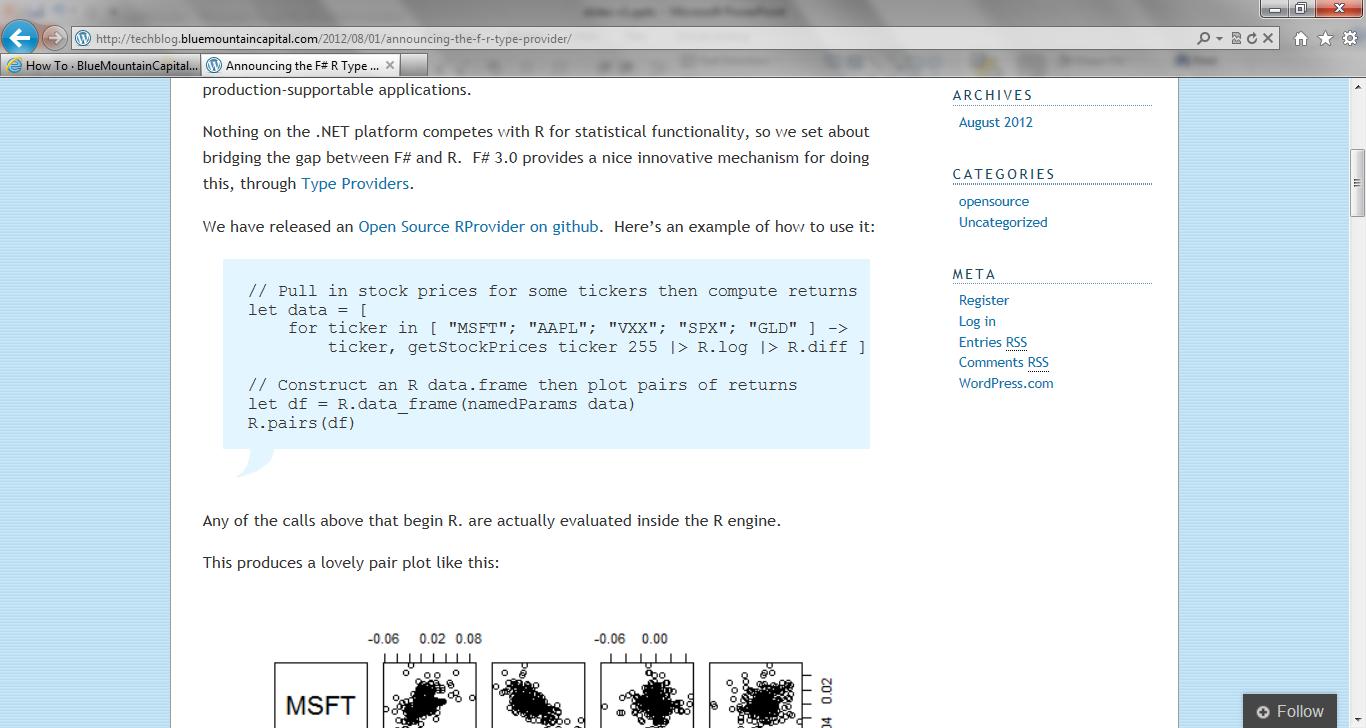 Demo: F# to R
Tour: GPGPU Programming
search on nuget for GPU or CUDA!
search on google for “C# GPGPU”
Alea.cuBase
Complete solution to develop CUDA accelerated GPU applications
Used “for real” in finance institutions
Based on LLVM and CUDA 5 technology
Uses F# code quotation
Source code solution
No wrappers, no post build process to transform IL code
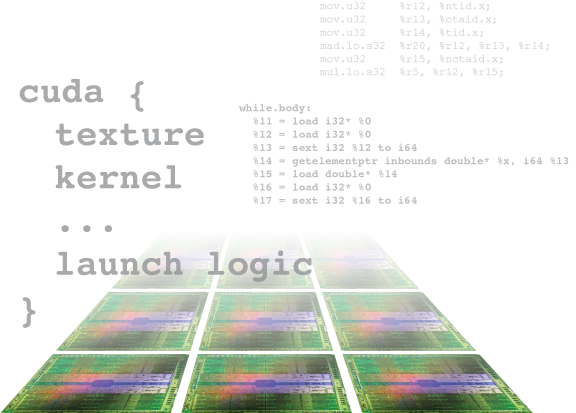 Solid framework
for reusability
GPU algorithm
scripting
Dynamic code 
generation
Rapid
development
Advanced CUDAprogramming
Industry grade
performance
Example #2/#3: F# in Finance
Time to Market
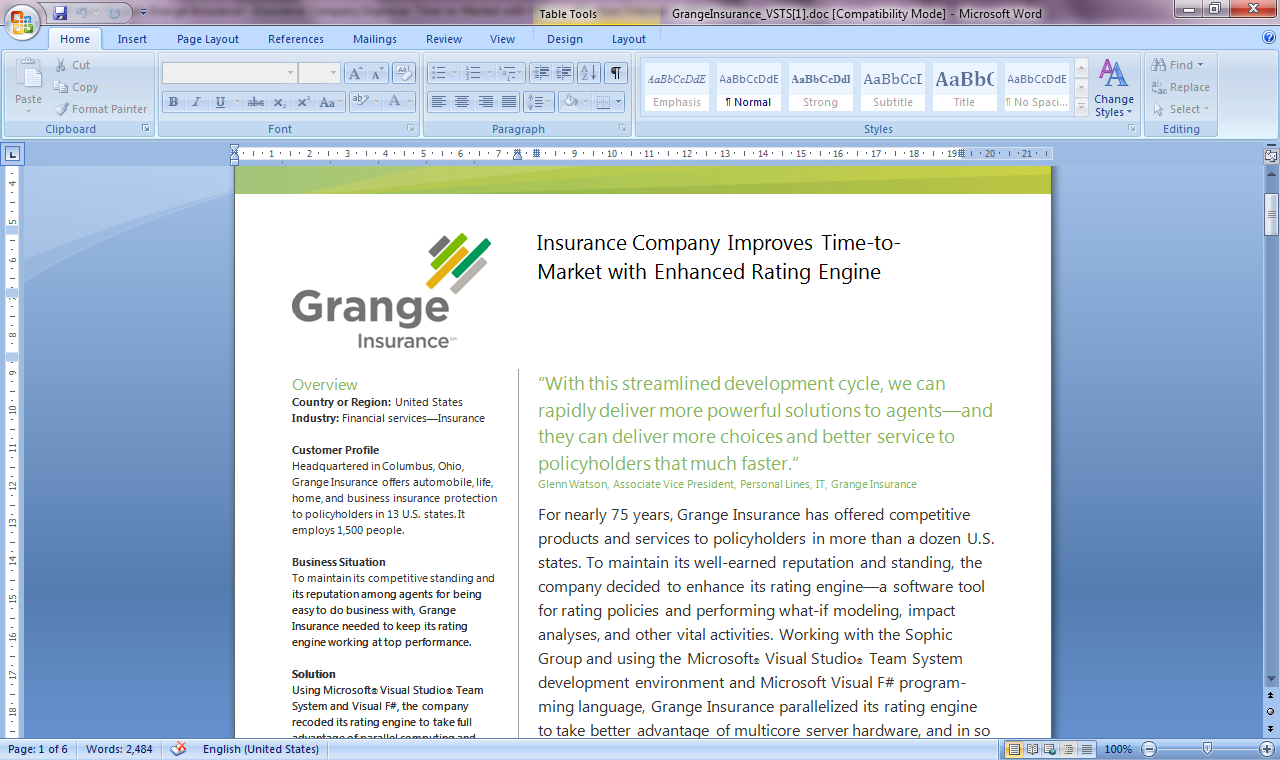 Correctness
Time to Market
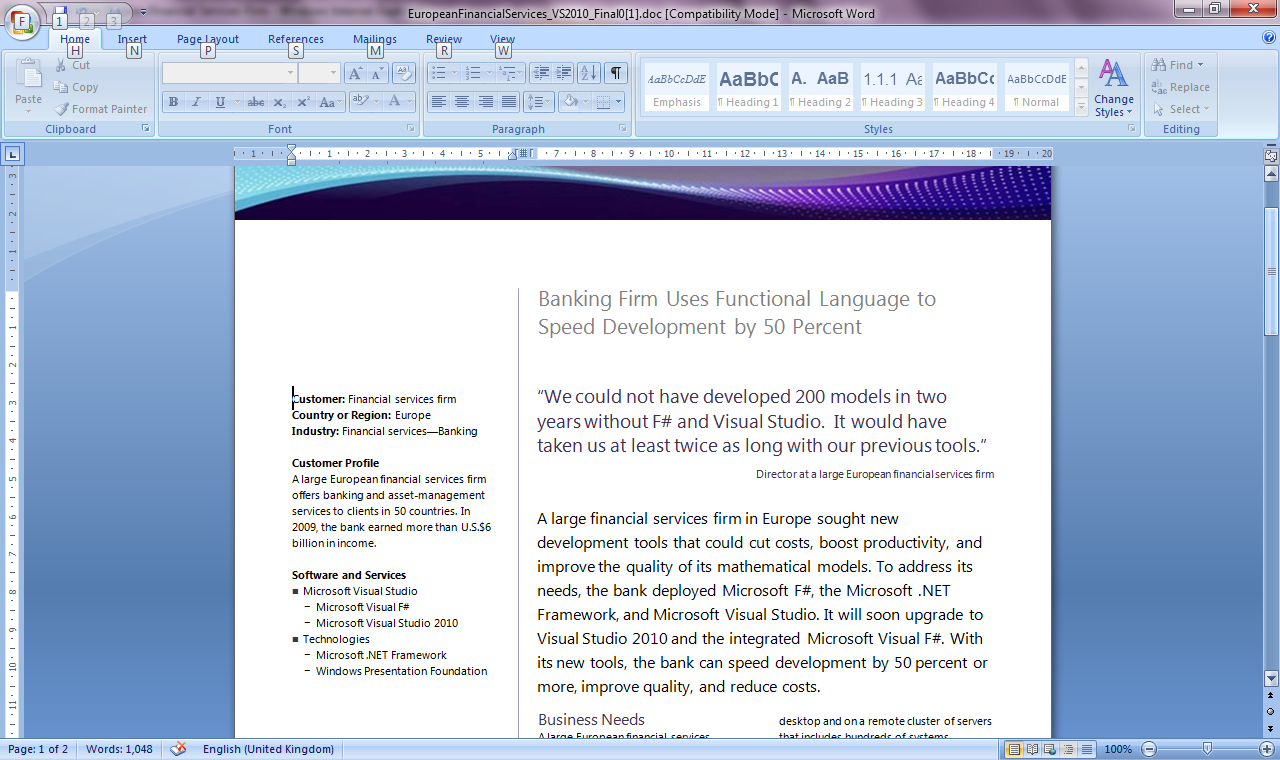 Correctness
Efficiency
http://fsharp.net
Example #3: F# in Insurance
I work for a large actuarial company...  …Despite adopting Agile/Scrum …the usual delays, complications and sometimes …failures.  

We used F#, and quickly created a system which would perform the necessary calculations highly efficiently, in parallel, and with a perfect match to the spreadsheet results.  

All of the advantages which are commonly touted for F# do play out in practice.  Immutability, Easy Parallelisation, Expressiveness, Testability, Conciseness, Flexibility, Productivity
					[ Company name omitted ]
Time to Market
Efficiency
Correctness
Overview
F# is changing…
“F# is
one language with many tools”
“F# is part of 
Visual Studio”
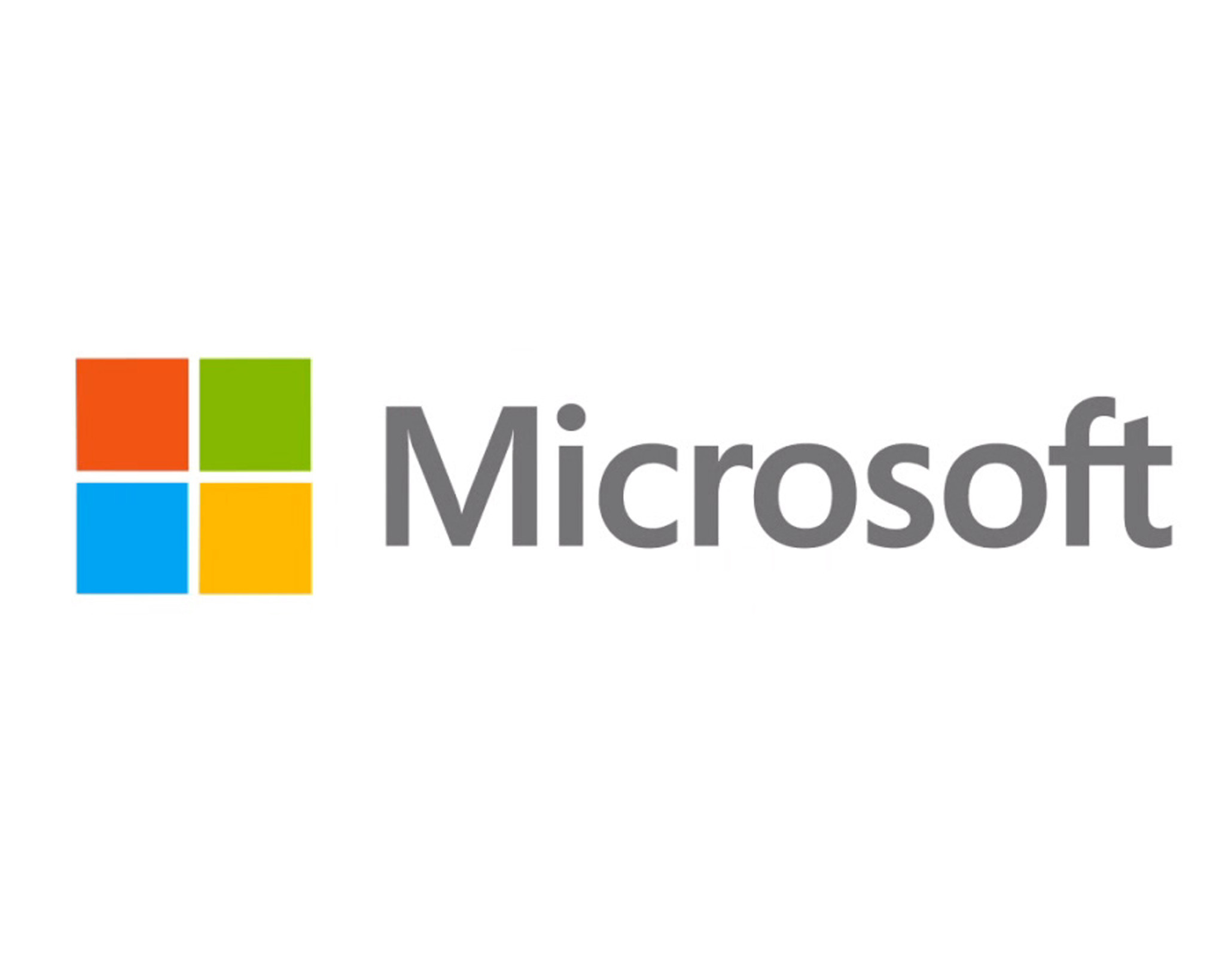 Visual Studio, .
.NET, SDKs, Tools
…
New think…
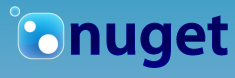 Visual F# Tools
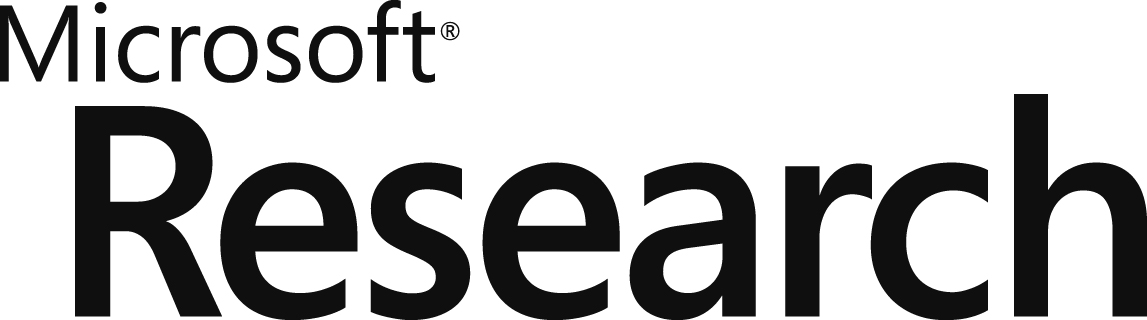 F# Open Source
Group
F# Language
tryfsharp.org
F# Software 
Foundation
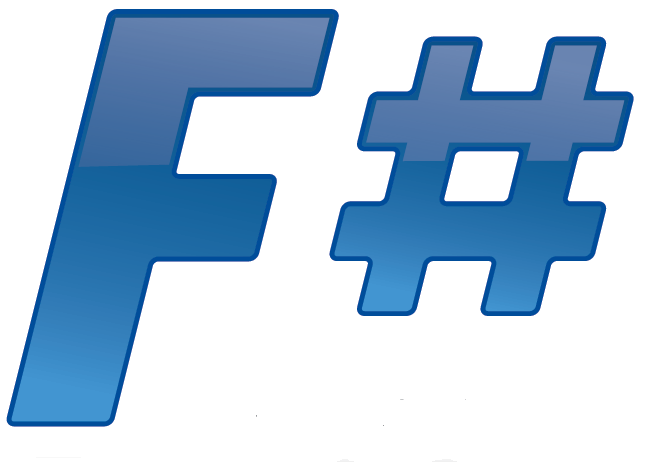 F# Community 
Groups
fpish.net
tryfs.org
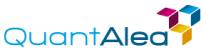 fssnip.net
tryfs.org
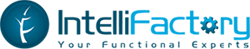 fsharpforfunandprofit.com
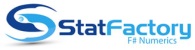 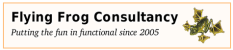 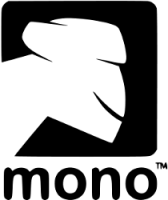 Xamarin Studio
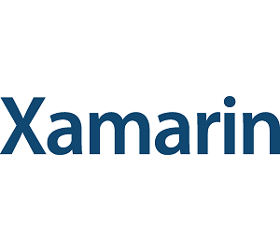 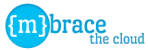 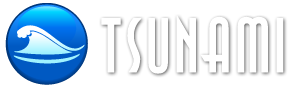 At the core of every functional-first language is this: simple, correct, robust code for complex problems
Interoperable languages remove entire phases from the analytical software development processNo R  C#No Mathematica  C++
[Speaker Notes: Functional programming tools empower when combined with other technologies]
Strongly-typed functional languages help analytical programmers tackle more complex problems
[Speaker Notes: Functional programming tools empower when combined with other technologies]
Example (power company)
I have written an application to balance the national power generation schedule … for an energy company. 

...the calculation engine was written in F#. 

The use of F# to address the complexity at the heart of this application clearly demonstrates a sweet spot for the language … algorithmic analysis of large data sets. 

Simon Cousins (Eon Powergen)
http://fsharp.net
Example (power company)
Time to Market
Efficiency
Interoperation ... Seamless. The C# programmer need never know.

Units of measure … a huge time saver...it eradicates a whole class of errors…

Exploratory programming …Working with F# Interactive allowed me to explore the solution space more effectively.

Unit testing …a joy to test. There are no complex time-dependent interactions to screw things up….


Parallelism …The functional purity ... makes it ripe for exploiting the inherent parallelism in processing vectors of data. 

Code reduction… … vectors and matrices…higher order functions eat these for breakfast with minimal fuss, minimal code. Beautiful.

Lack of bugs… Functional programming can feel strange.  .. once the type checker is satisfied that’s often it, it works.
Correctness
Time to Market
Time to Market
Correctness
Correctness
Tour: Cloud Programming
Amazon Web Services .NET SDKs http://aws.amazon.com/tools https://github.com/aws (Apache 2.0)
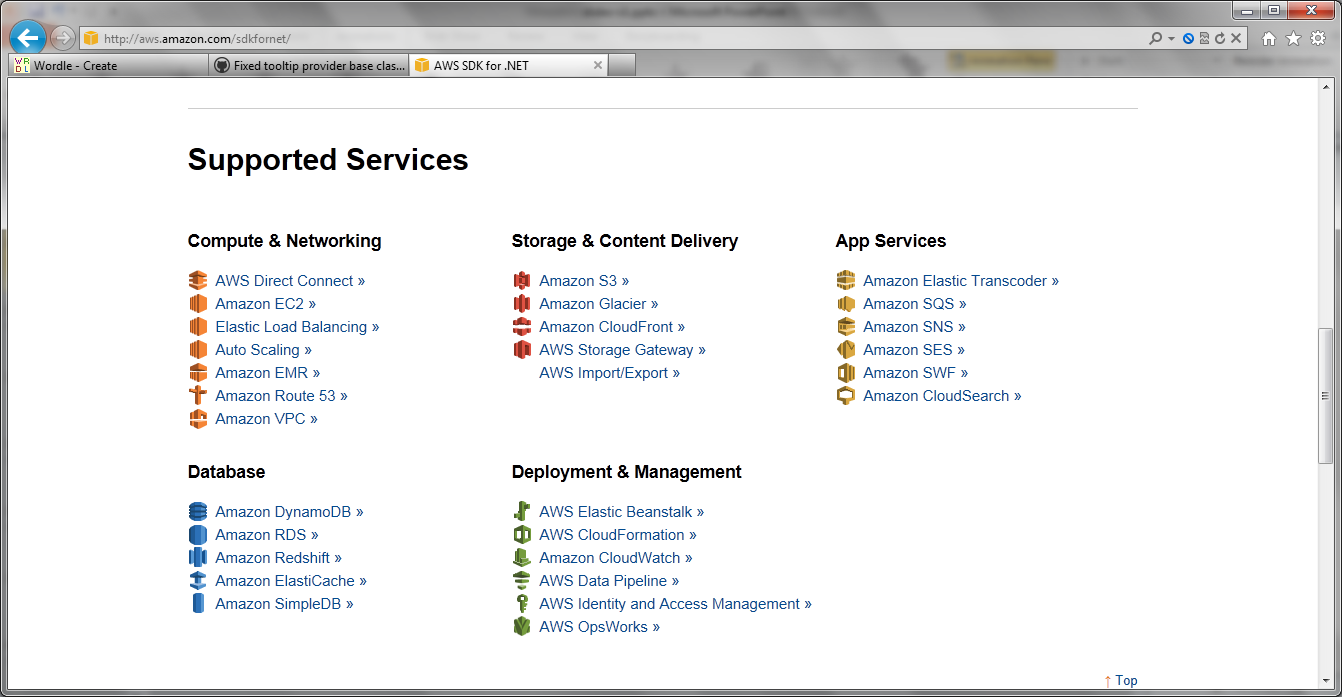 Azure .NET SDKshttp://www.windowsazure.com https://github.com/WindowsAzure/  (Apache 2.0)
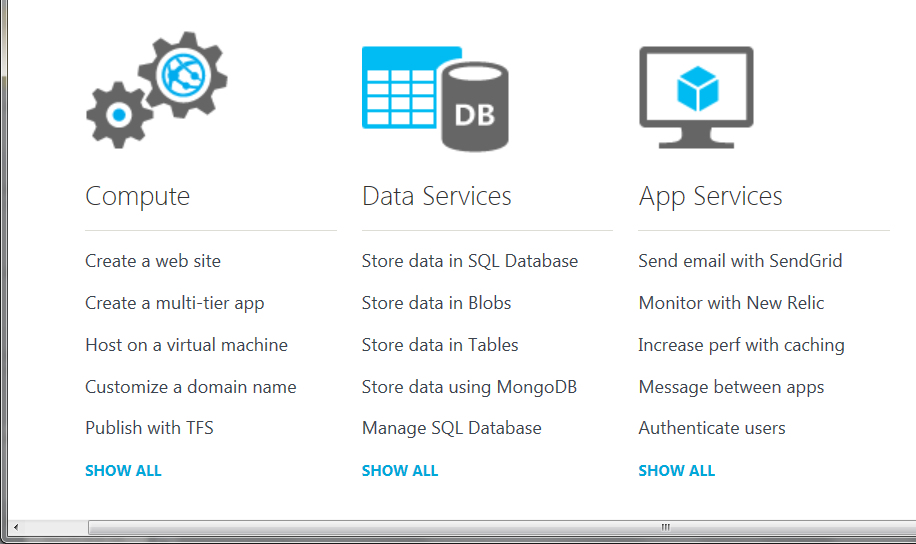 nuget.org
11,500 unique packagesWindows, Mac, Linux
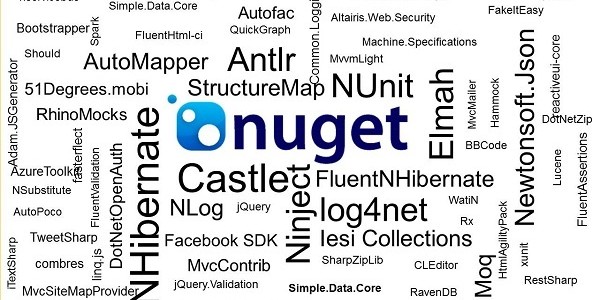 www.nuget.org
type Rating = { UserId: int; DishId: int; Rating: int }
let svd = data.Svd(true)let U, S, Vt = svd.U(), svd.S(), svd.VT()let reconstructed = U * S * Vtlet userToCategory = U * S let categoryToDish = S * Vt
Latent Semantic Indexing with F#
data.Countries.Brazil.Indicators.``Population ages 0-14 (%)``